Waarom de Gelderland Academie?
Lokaal bestuur komt steeds meer onder druk te staan:

Steeds meer taken worden naar gemeente verplaatst
Meer uitdagingen, zoals woningprobleem, energietransitie, sociaal domein enz.
Financiële problemen gemeenten
Polarisatie, bedreigingen bestuurders en volksvertegenwoordigers
Minder nieuwe aanwas, vooral raadswerk kost veel tijd, energie, tegenover kleine vergoeding
Doel van de Gelderland Academie?
Voor wie? 
Volksvertegenwoordigers, bestuurders (en ambtenaren) van Gelderse gemeenten, waterschappen en provincie Gelderland. 

Doel: 
Versterken positie met meer kennis en een sterker netwerk.
Stuurgroep en programmateam
Stuurgroep : vergaderen 2 keer per jaar
Gedeputeerde en griffier van de provincie Gelderland
Drie bestuursleden vanuit VNG Gelderland 
HAN
Trendbureau Overijssel
Programmateam: 4,55fte 
Programmaleider
Drie coördinatoren leren en ontwikkelen
Programmaondersteuner
Coördinator communicatie
Werkwijze Gelderland Academie
regionale insteek
van en met elkaar leren
vraaggestuurd
 kosteloos
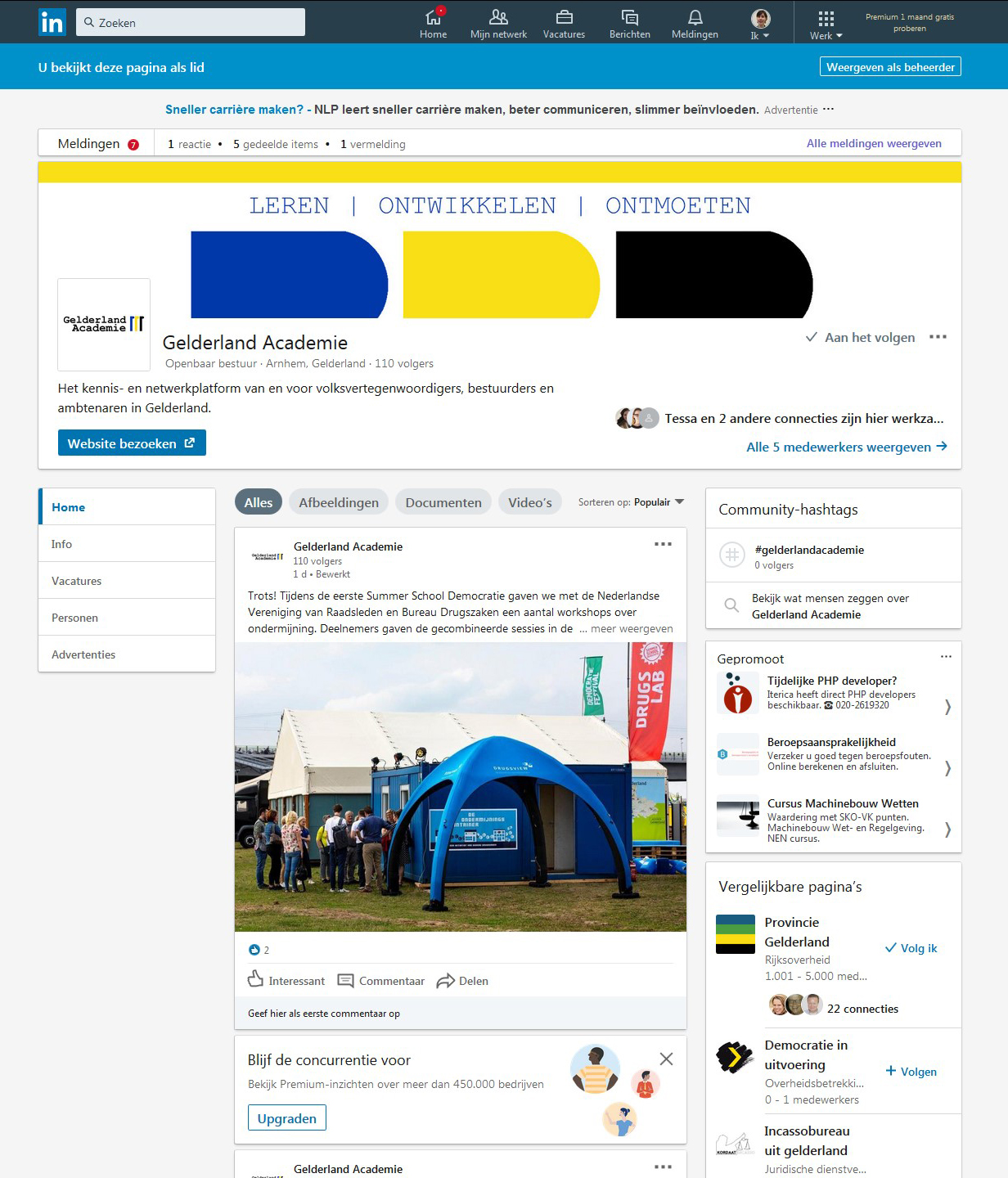 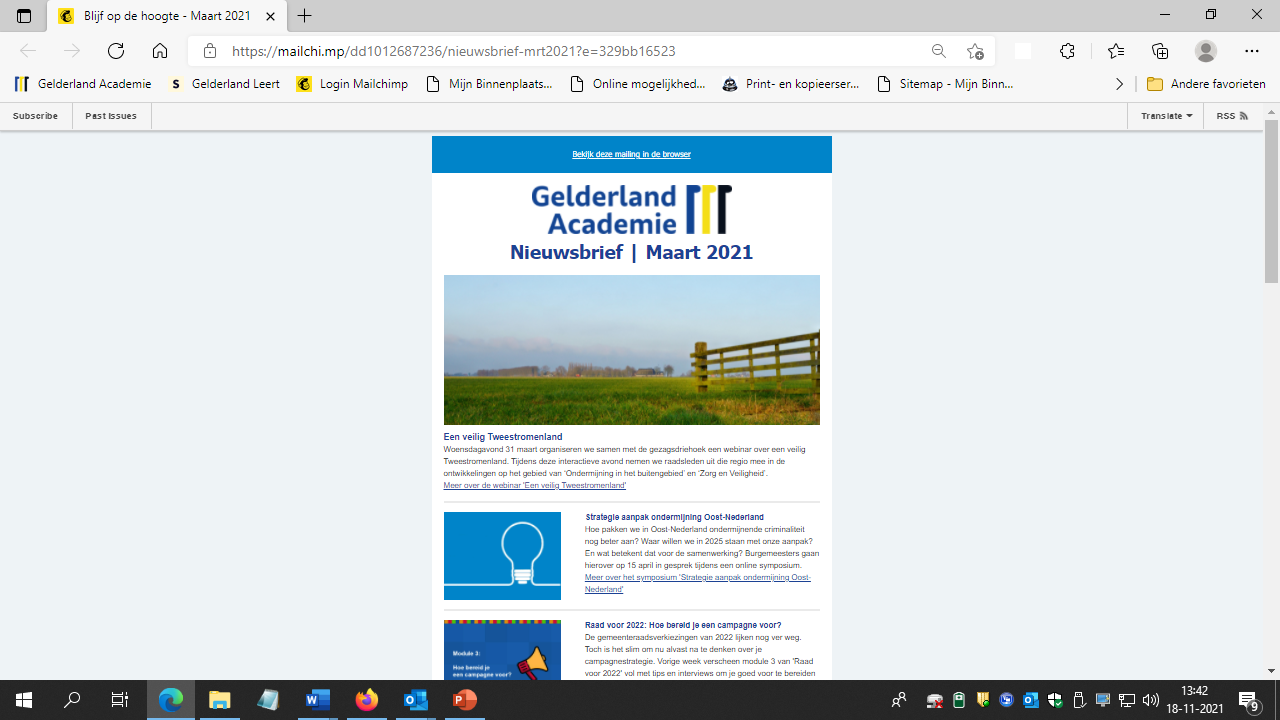 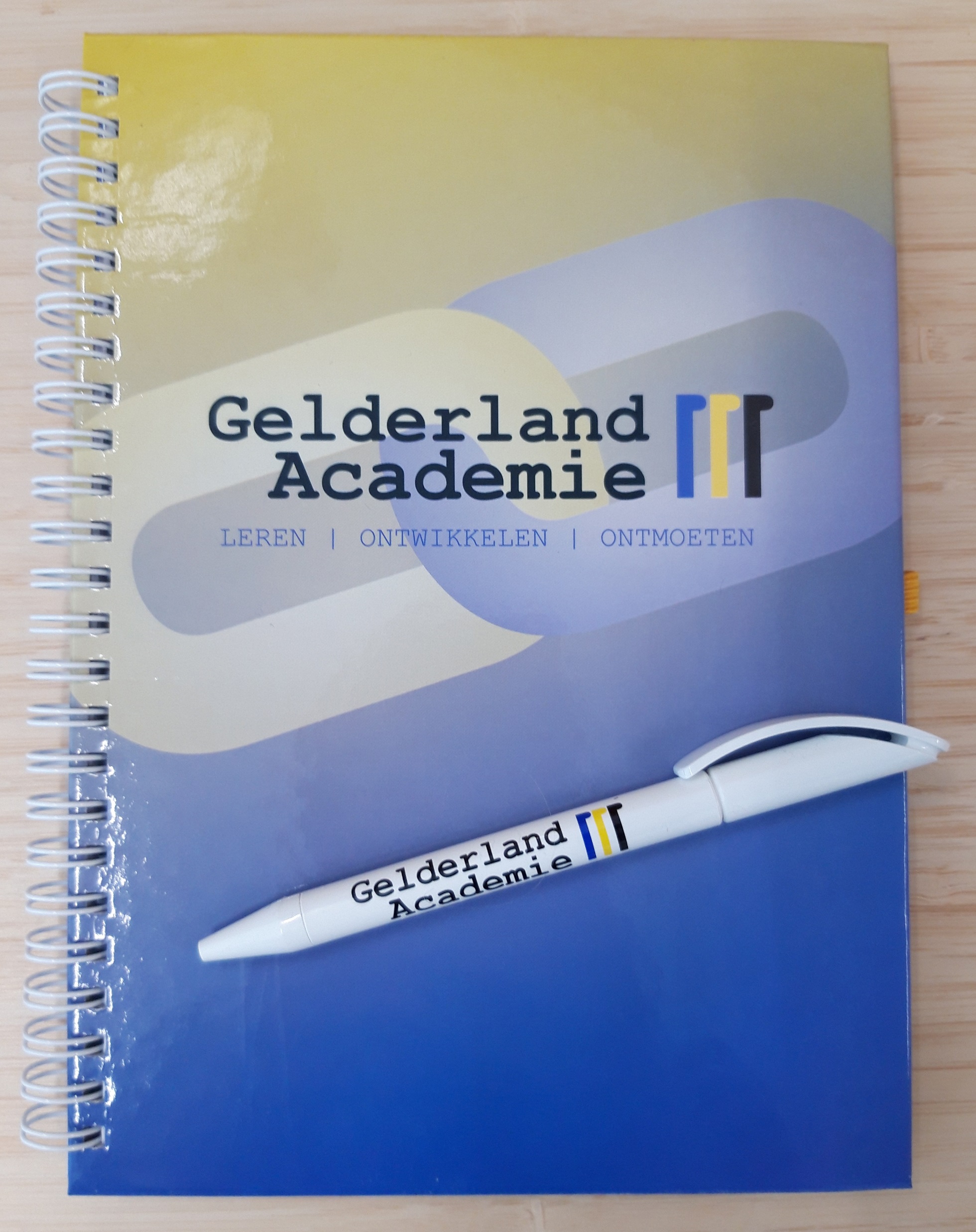 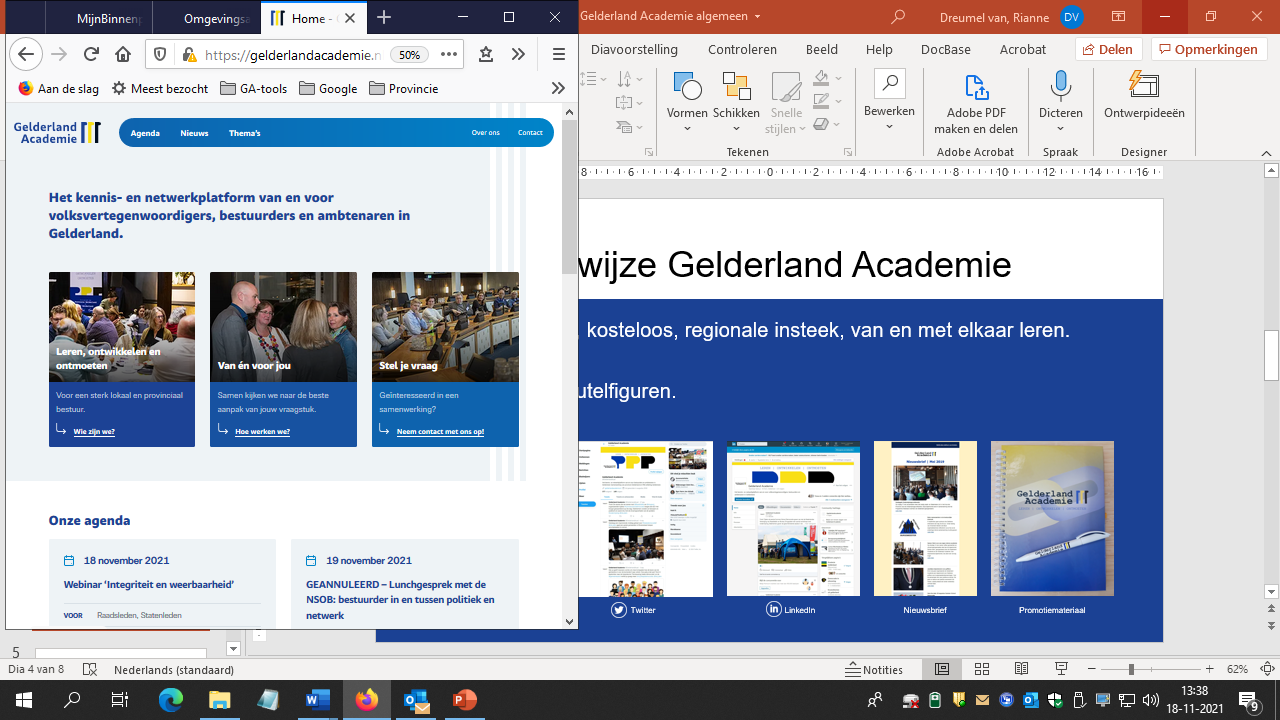 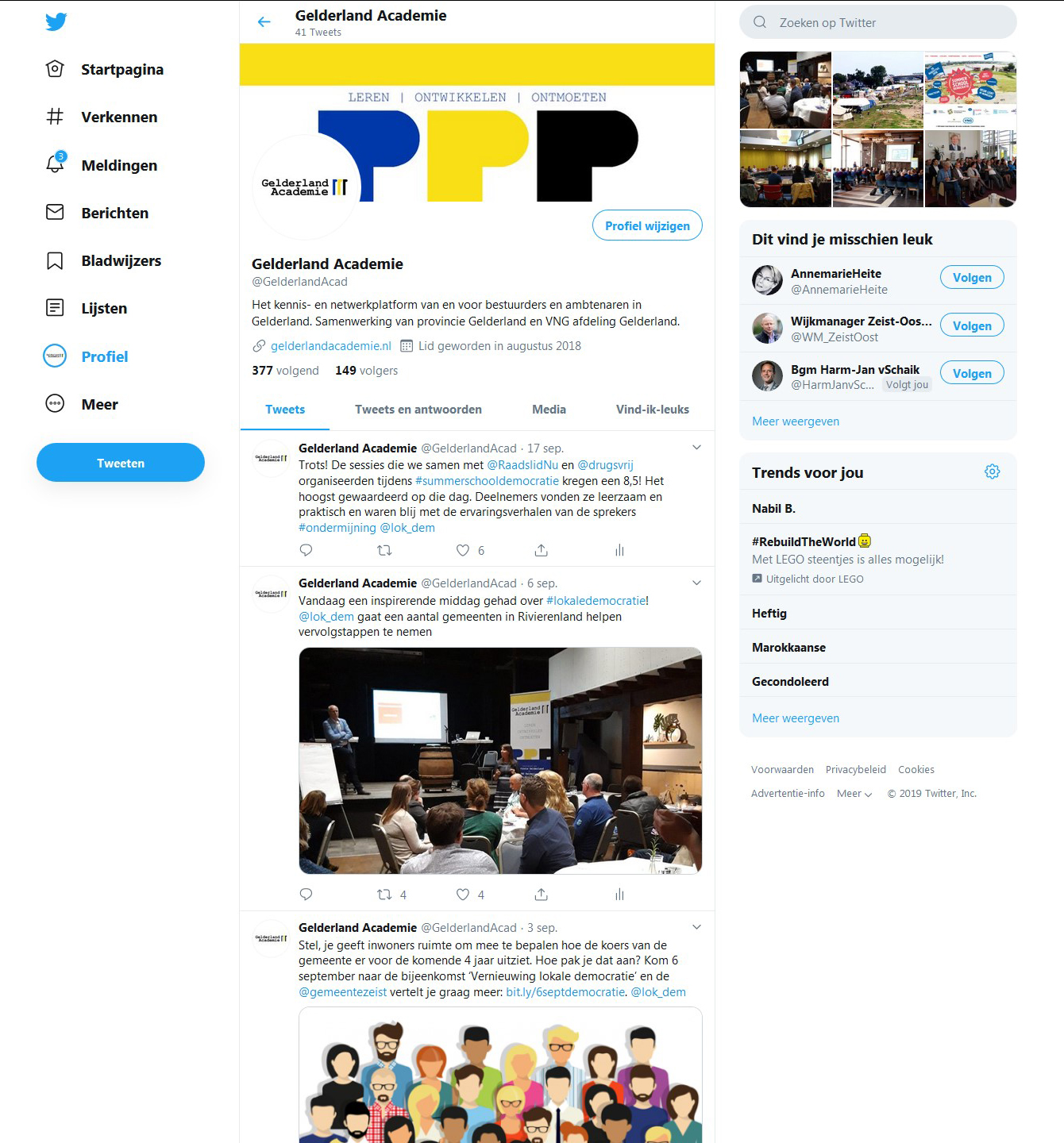 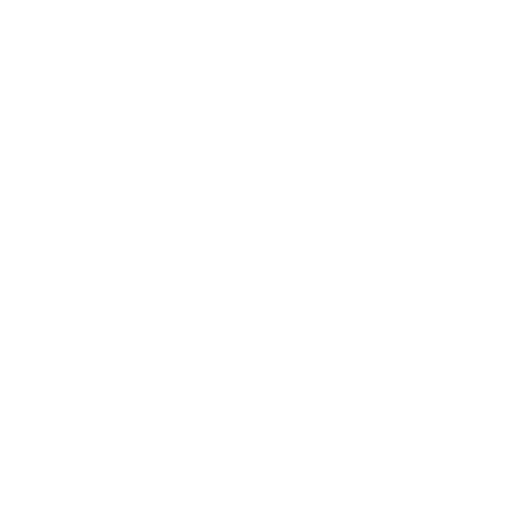 LinkedIn
Twitter
Promotiemateriaal
Nieuwsbrief
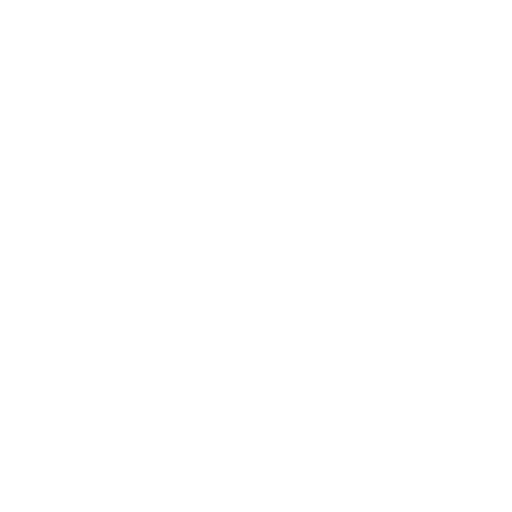 Website
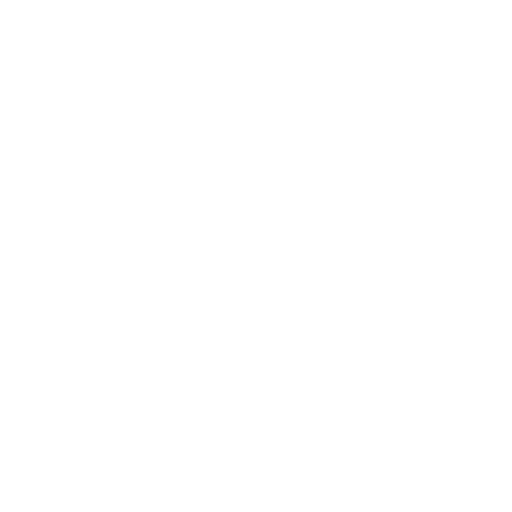 Netwerk Gelderland Academie
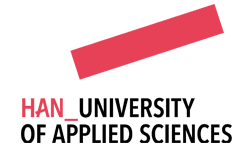 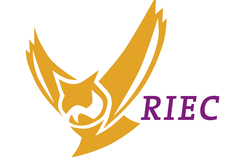 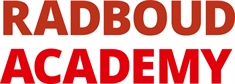 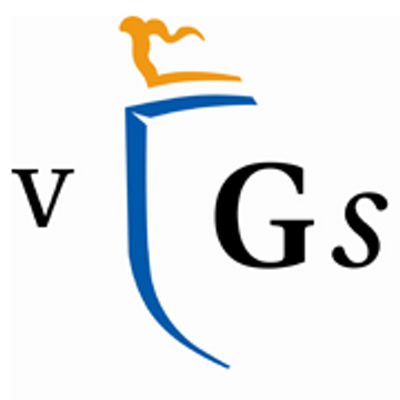 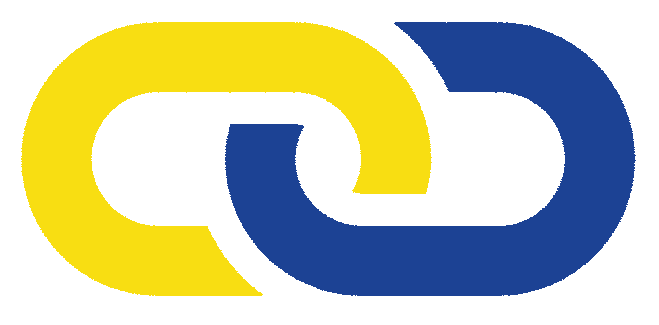 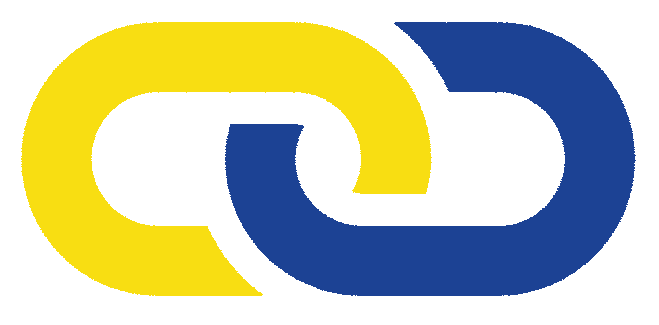 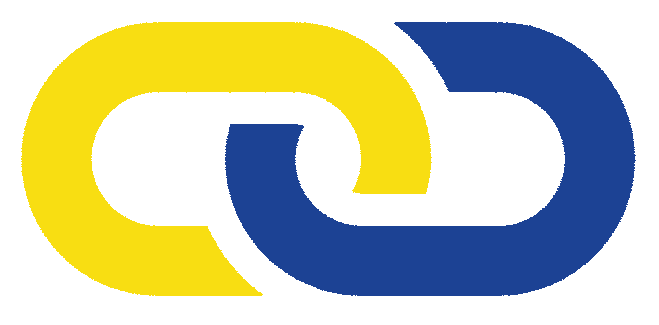 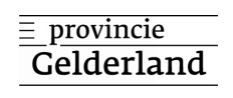 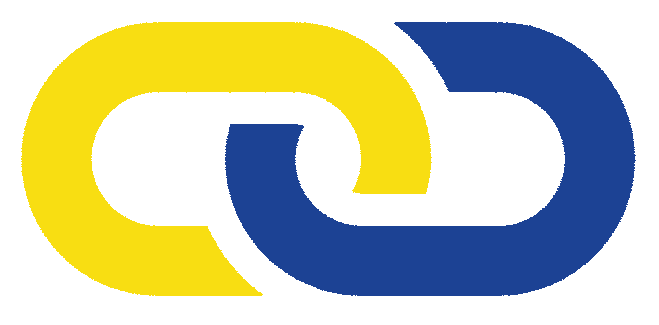 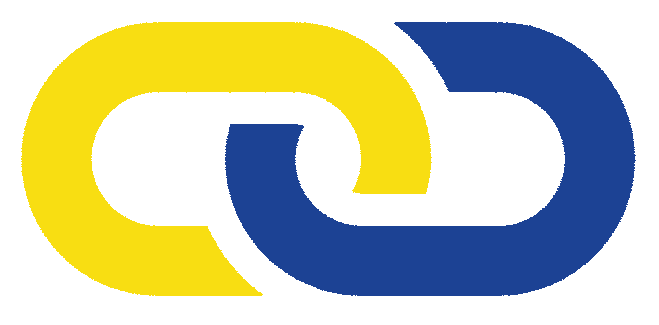 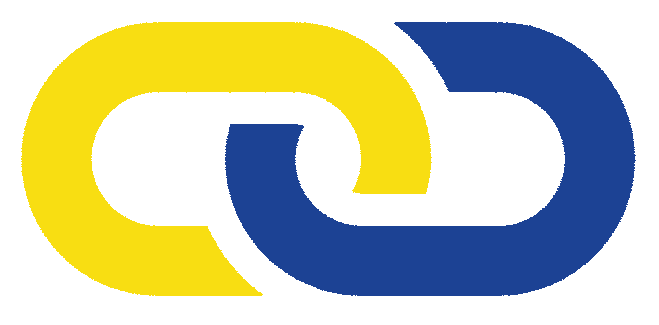 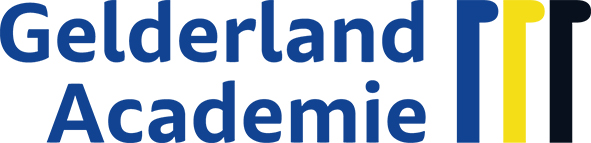 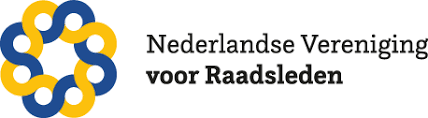 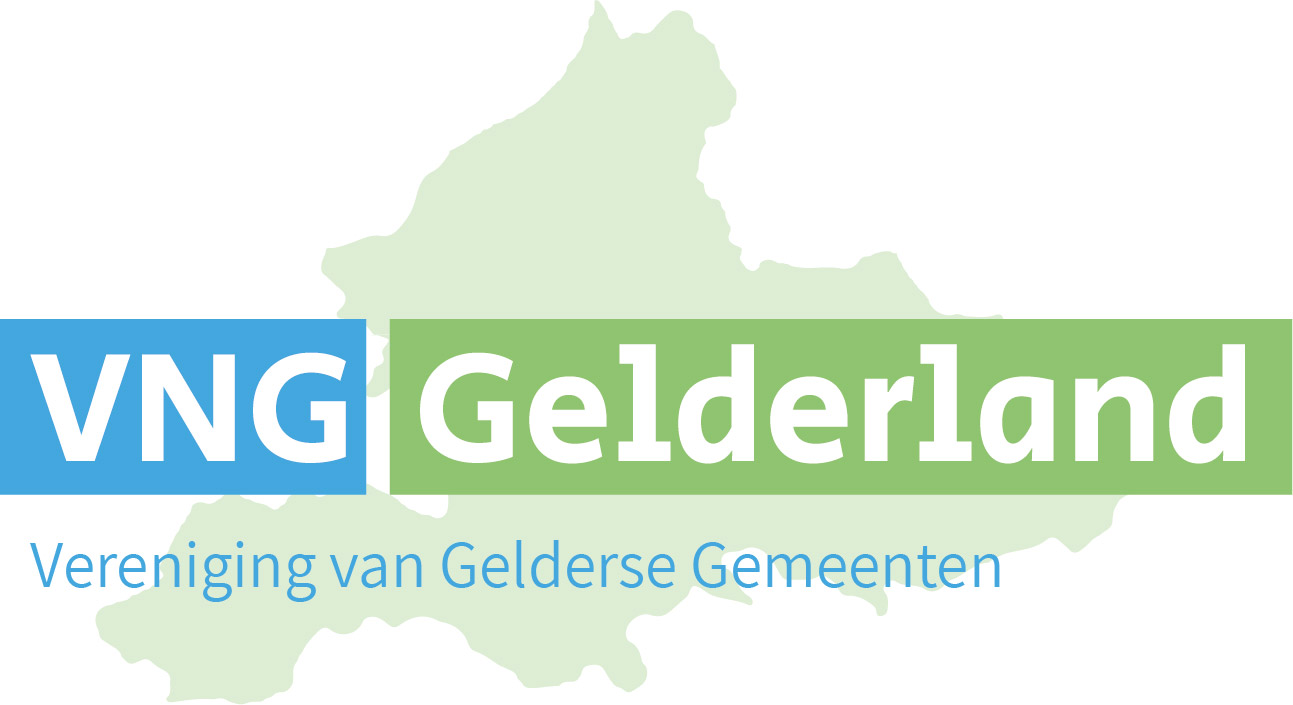 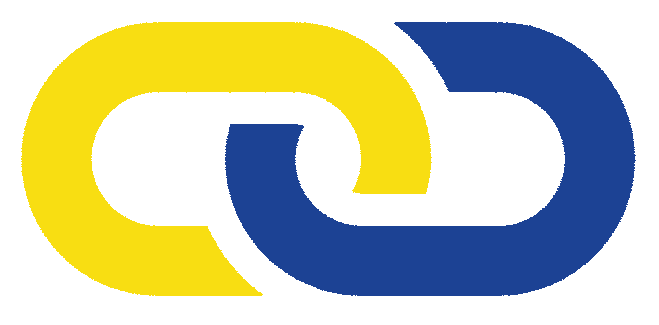 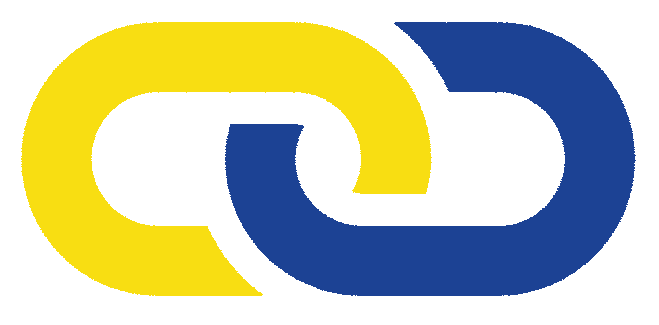 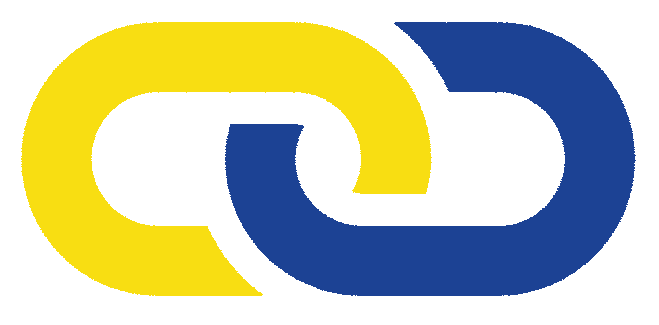 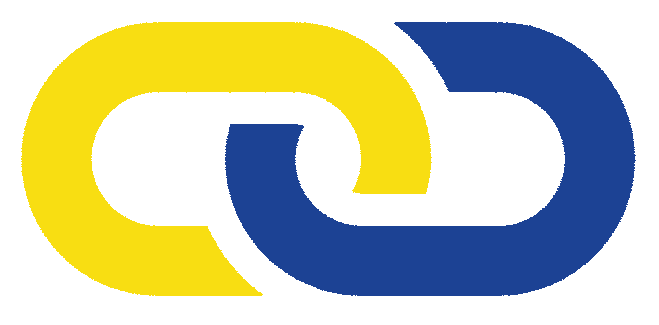 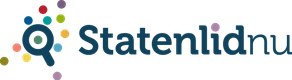 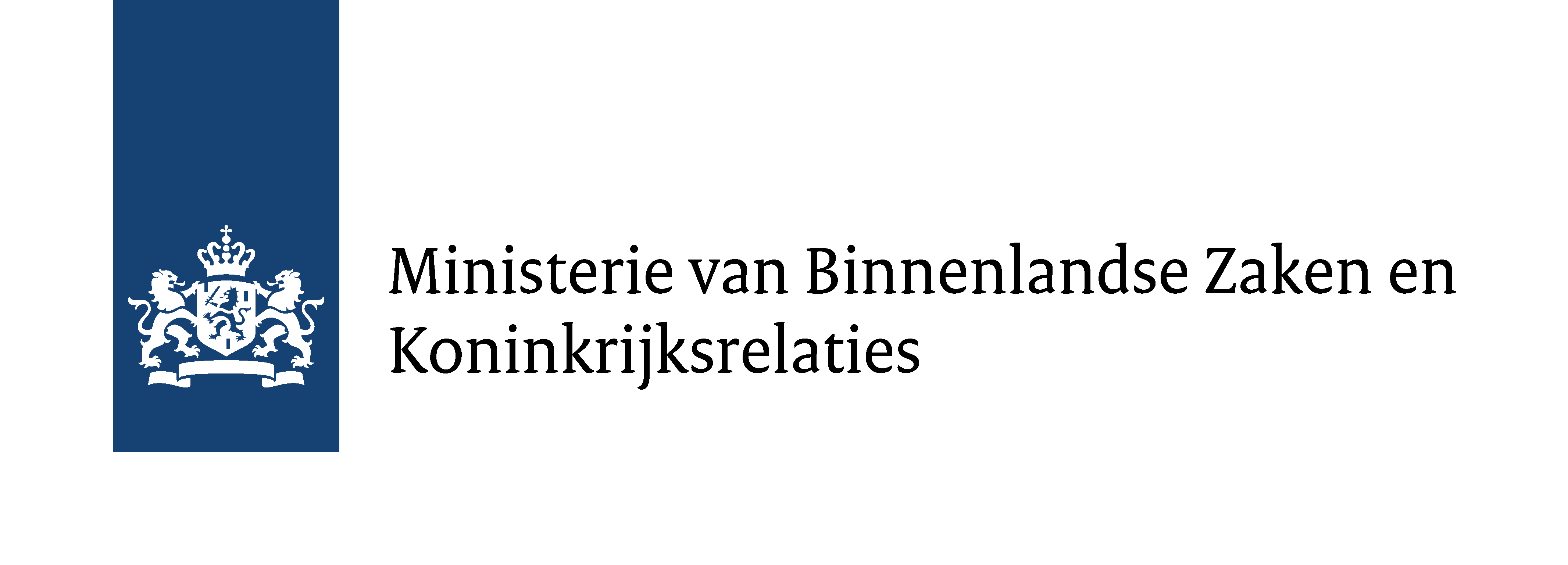 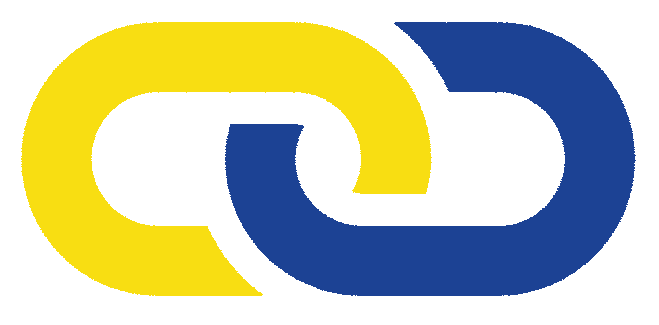 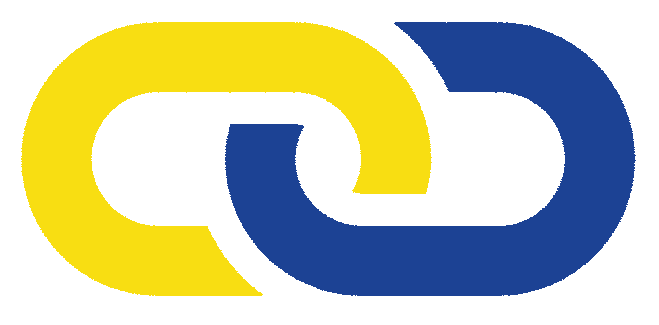 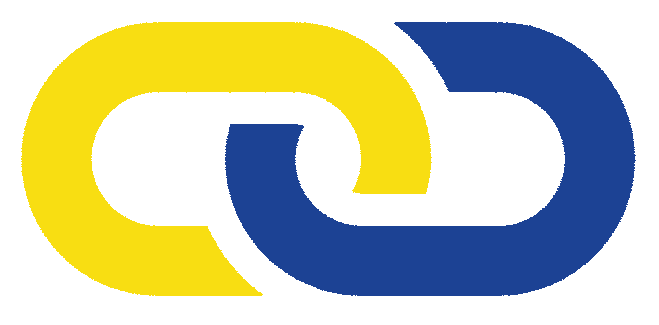 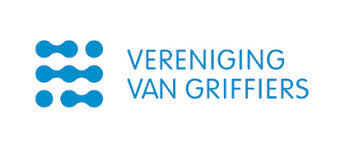 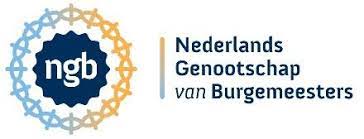 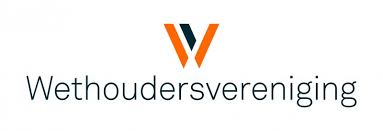 Onderwerpen:
Terugkerende thema’s:

(Grip op) regionale samenwerking
Burgerparticipatie 

Ondermijning/weerbaarheid/integriteit

Verkiezingen

Inwerkprogramma’s

Polarisatie en bestuurscultuur



Vaste netwerkbijeenkomsten: 
De Gelderse Bestuurdersdag

De dag van de Gelderse griffier

De Gelderse secretarissendag

Dag lokale Politieke Partijen
 
Dag wethouders financiën

Dag wethouders Jeugd
En hoe ziet dat eruit?
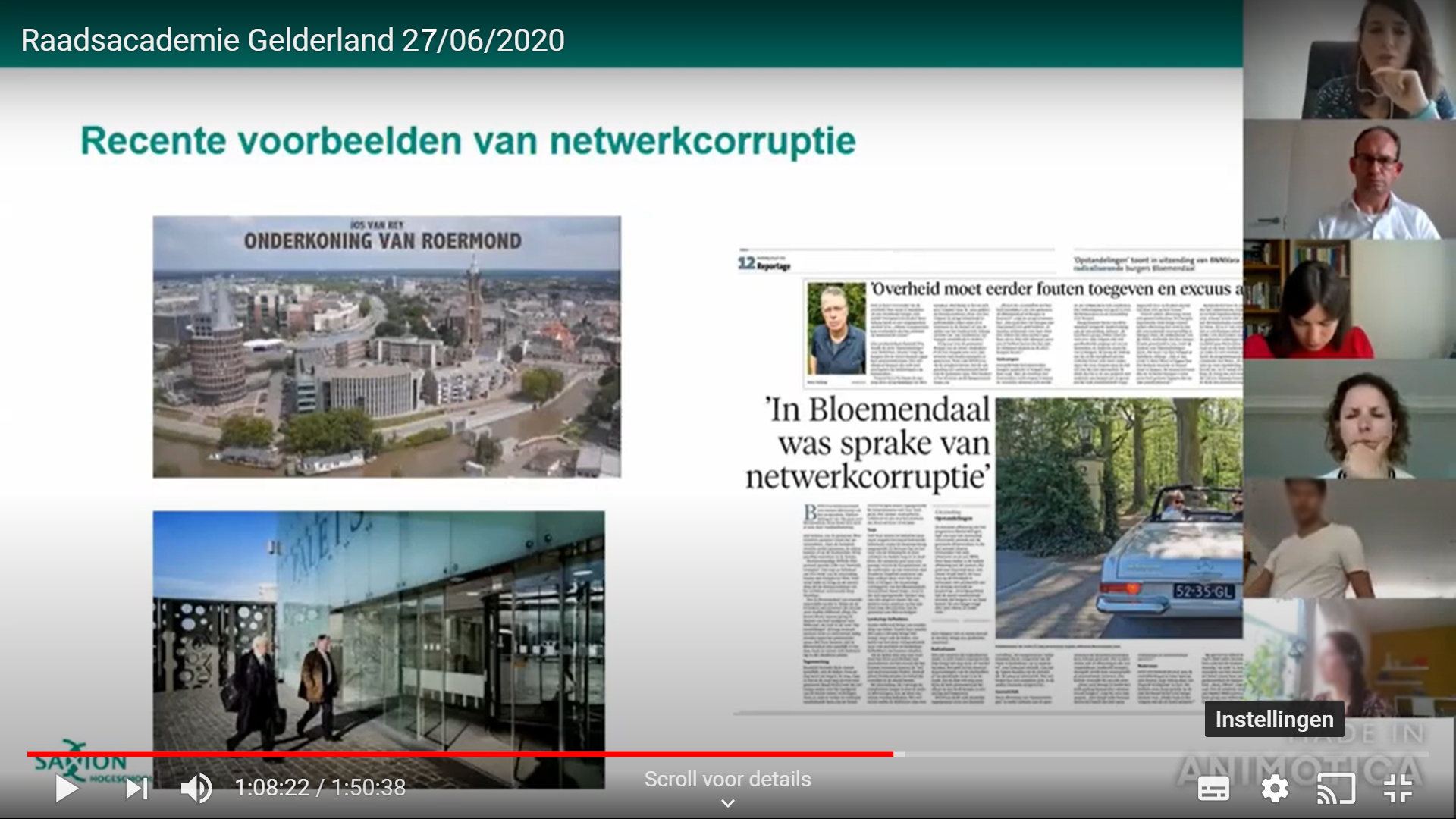 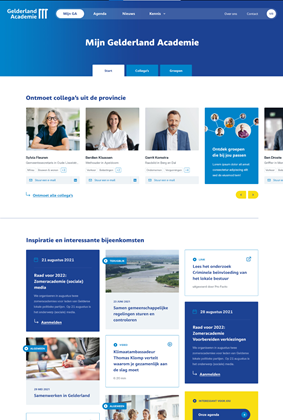 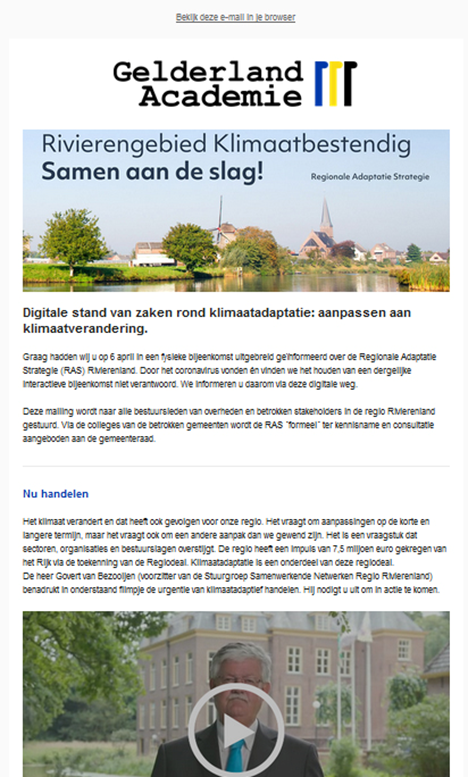 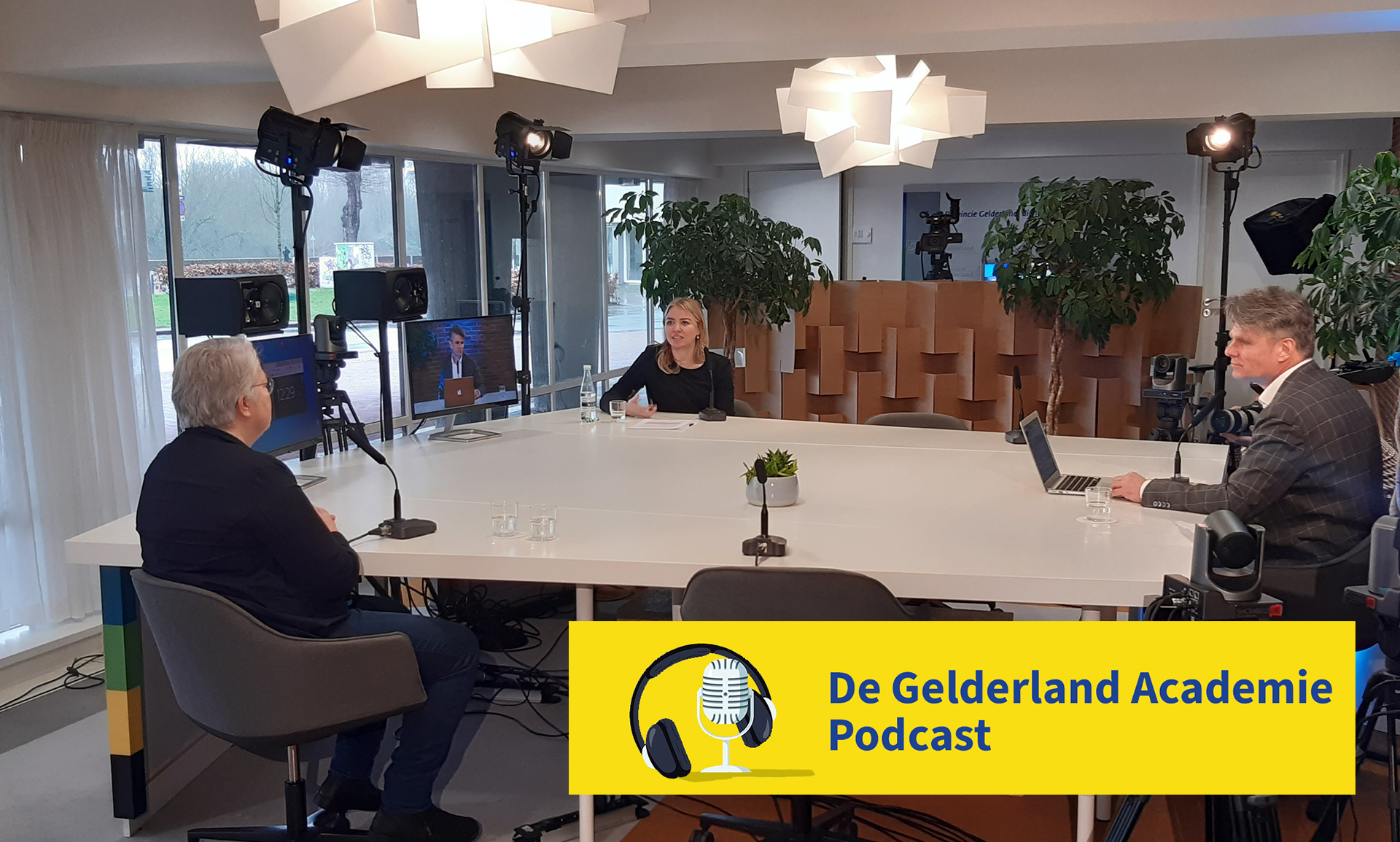 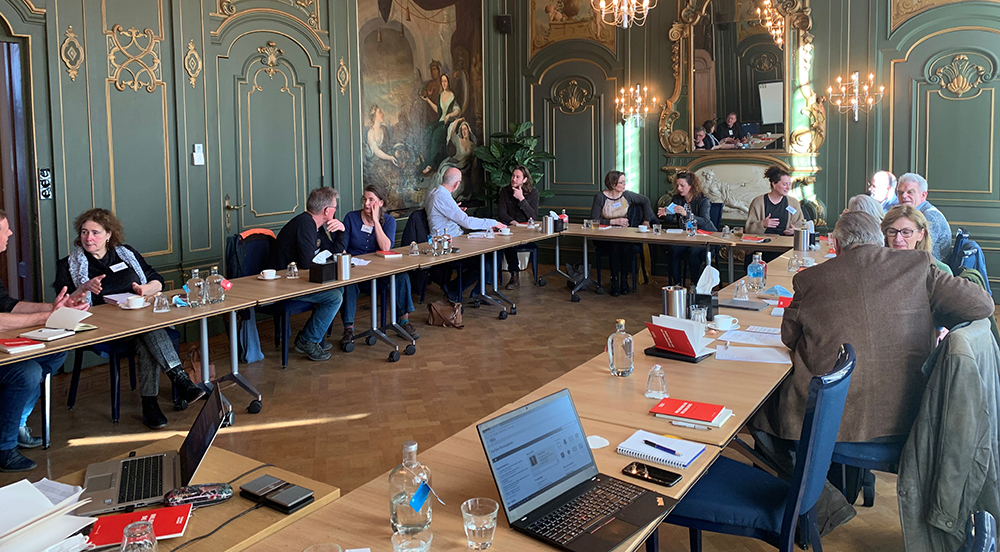 Bijeenkomsten periode 2018-2022
Toekomst Gelderland Academie
Algemene constateringen: 
Vraag blijft groeien
Waterschappen 
Online is kans = ontwikkeling Mijn GA

 Evaluatie en behoefteonderzoeken 2021-2022
Evaluatie
Toekomst GA: conclusies evaluatie
a. Meerwaarde Academie 

Raadsleden en griffiers: 
Regionale insteek 
Netwerkfunctie 
Vraaggestuurde werkwijze.




Bestuurders: 
Netwerkfunctie
ontmoetingen verschillende overheidslagen
Toekomst GA: conclusies behoeften
b. Onderwerpen/thema’s:

Polarisatie in de politiek en samenleving.
Rol en taken van de raad.
Versterken inwerkprogramma wethouders.
(Grip op) regionale samenwerking.
Klimaatadaptatie en energietransitie.
Burgerparticipatie.
Gemeentefinanciën.
Omgevingswet/-visie.
Sociaal domein.